Power Model
Kaveh Ramezani (kaveh.ramezani@gmail.com)
Dsn.ce.sharif.edu
introduction
Needs for energy reduction schemes in storage systems:
Power management strategies
Switch to lower power modes in idle prides.
Lower rotation speed (in multispeed disks)
Head unload (some Toshiba disks)
Standby
Sleep
2
introduction
Needs for energy reduction schemes in storage systems:
Estimate Energy consumption
Implementation on a real model
Problems
Cost (Accurate and high-speed power meters)
Analyze problems
Simulation
Dempsey
Adaptive power management
Stamp
State-based power model (DR. manzares)
3
introduction
Adams power model:
Implemented on disksim.
Adds standby power management simulation to disksim
Has some problems
Inaccurate energy consumption
Destroys access time
4
Power management scheme
Start serving an I/O request
Disksim regular states:

Idle phase: 
Platters rotate in max speed
Active phase:
Platters rotate in max speed
Additional activities to serve IO requests
Seek
Latency
xfer
Active
Idle
end serving an I/O request
5
Power management scheme
Start serving an I/O request
Power management scheme:
States: 
Idle phase
Active phase
Standby phase
Spindle motor turns off
Other parts are active
If (idle-time > break event time)
Go to standby state
Active
Idle
end serving an I/O request
Idle time>BET
Cache miss
Standby
6
Power management scheme
Start serving an I/O request
Start serving an I/O request
Problems:
Plotter rotation stop/start
Time overhead.
Energy consumption penalty
Solution:
 middle states:
Spin-up state
Spin-down state
Active
Active
Idle
Idle
end serving an I/O request
end serving an I/O request
Idle time>BET
Idle time>BET
Cache miss
Standby
Spin-down
Spin-up
Cache miss
Standby
7
Power management scheme
Implementation details:
Timer
Spin-down
Sleep
Spin-up
Start serving an I/O request
Active
Idle
end serving an I/O request
Idle time>BET
Spin-down
Spin-up
Cache miss
Standby
8
Power management scheme
Implementation details:
Timer
Use IdleTimerExpired
calculate idle interval time
If (idle time> BreakEvenTime)
     Initiate Standby state
   (call spin-down function)
Start serving an I/O request
Active
Idle
timer
end serving an I/O request
Idle time>BET
Spin-down
Spin-up
Cache miss
Standby
9
Power management scheme
Implementation details:
Spin-down
disk status: DISK_SPIN_DOWN
Add spin-down energy to TotalTransEnergy
Make new event and add to queue
Type: SPIN_DOWN_COMP
Time: current time + spin-down time
When this event arrives
Disk status: DISK_STANDBY
Start serving an I/O request
Active
Idle
timer
end serving an I/O request
Idle time>BET
Spin-down
Spin-up
Cache miss
Standby
10
Power management scheme
Spin-up
Wakeup-Disk-Sleep
Wakeup_Disk_SpinDown
Wakeup-SpinUp
Start serving an I/O request
Active
Idle
end serving an I/O request
Idle time>BET
Spin-down
Spin-up
Standby
11
Power management scheme
Spin-up
Wakeup-Disk-Sleep
Change disk state to DISK_SPIN_UP
Add spin-up energy to TotalTransEnergy
Add sleep time to TotalSleepTime
Make new event
Type: SPIN_UP_COMP
Time: CurrTime+SU time
Return delay time
Start serving an I/O request
Active
Idle
end serving an I/O request
Idle time>BET
Spin-down
Spin-up
Cache miss
Standby
12
Power management scheme
Spin-up
Wakeup_Disk_SpinDown
Change disk mode directly to DISK_SPINUP
Add spin-up energy to TotalTransEnergy
Make new event
Type: SPIN_UP_COMP
Time: S-D-Com +  spin-up-time
Return spin_up_time as delay
Start serving an I/O request
Active
Idle
end serving an I/O request
Idle time>BET
Spin-down
Cache miss
Spin-up
Standby
13
Power management scheme
Spin-up
Wakeup-Disk-SpinUp
Return delay
Delay=SU_Com – currtime
Start serving an I/O request
Active
Idle
end serving an I/O request
Cache miss
Idle time>BET
Spin-down
Spin-up
Standby
14
Power management scheme
Important challenge: 
	When to call spin-up functions?
in bus delay calculation function(Add spin-up/down overhead time to bus delay)?
Problems:
Inaccurate rotational latency
Neglect internal buffer hit
When i/o request arrives?
Discard current req 
Make a new i/o req-event 
time= previous req-event time + delay
Problem: neglect internal buffer hit
After buffer miss and Before access phase( before initiate seek function)
15
Energy consumption Measurement
Energy calculation methodology
Estimate time of each state
Each state energy consumption= state total time * state power
States:
Sleep 
Spin down
Spin up
Active
idle
16
Energy consumption Measurement
Active state:
Disksim active models.
Constant mode
Accurate mode
contains three stages:
Seek
Rotational latency
xfer
17
Energy consumption Measurement
Active state: 
Seek
Seek time =Max (HeadSwitchTime , SeekTime) + Write SettleTime
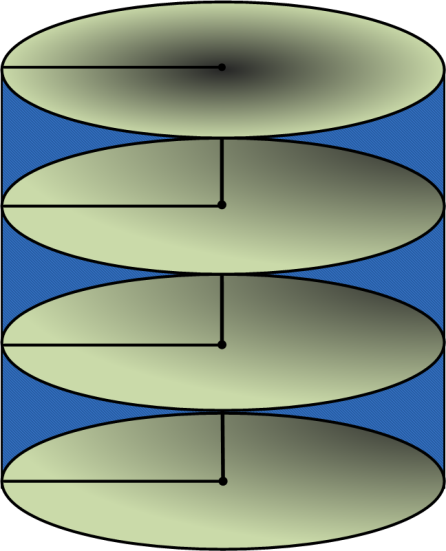 18
Energy consumption Measurement
BPT
0 sector
APT
19
Energy consumption Measurement
0 sector
sector 0
20
Energy consumption Measurement
Idle state:
Add distance between two requests to Total Idle Time variable
Idle time = EndSimTime - (TotalActiveTime + TotalSleepTime + TransTime)
21
Simple example:
Active 
time
SU_TIme=10900
Idle Time=5500
SD_TIme=1500
Sleep:2000
T=7000
T=19900
Req_time
=9000
t=5500
22
Simple  example:
23
Simple  example:
BPT
0 sector
APT
24
Simple  example:
begin
0
End
25
Simple  example:
26